PDCWG Report to ROS 

Chair: Chad Mulholland, NRG
Vice Chair: Jimmy Jackson, CPS

ROS
March 5th, 2020
Report Overview & Notes
Report Overview
Meeting Minutes
BAL-001-TRE-1 FMEs & IMFR
3 FMEs in the month of January
Frequency Control Report
Meeting Minutes
PDCWG Meeting 2/12/2020
NPRR 863 and 960 Phase 1 Implementation Details (FFR)
Review of ERCOT Webex from January
NPRR 863 takes effect March 1, 2020
Battery & Energy Storage Integration
Discussed NOGRR 204, NPRR 989, and NPRR 987
Regulation & Frequency Control Reports
Frequency Measurable Events Performance
Frequency Measurable Events
There were 3 FMEs in December
1/1/2020 12:53:12
Loss of 1,210 MW
Interconnection Frequency Response: 1,169 MW/0.1 Hz
7 of 41 Evaluated Generation Resources had less than 75% of their expected Initial Primary Frequency Response.
6 of 41 Evaluated Generation Resources had less than 75% of their expected Sustained Primary Frequency Response.
Frequency Measurable Events
1/10/2020 20:54:10
Loss of 773 MW
Interconnection Frequency Response: 1,247 MW/0.1 Hz
12 of 63 Evaluated Generation Resources had less than 75% of their expected Initial Primary Frequency Response.
11 of 63 Evaluated Generation Resources had less than 75% of their expected Sustained Primary Frequency Response.
1/17/2020 10:01:06
Loss of 663 MW
Interconnection Frequency Response: 539 MW/0.1 Hz
5 of 24 Evaluated Generation Resources had less than 75% of their expected Initial Primary Frequency Response.
4 of 24 Evaluated Generation Resources had less than 75% of their expected Sustained Primary Frequency Response.
Interconnection Minimum Frequency Response (IMFR) Performance
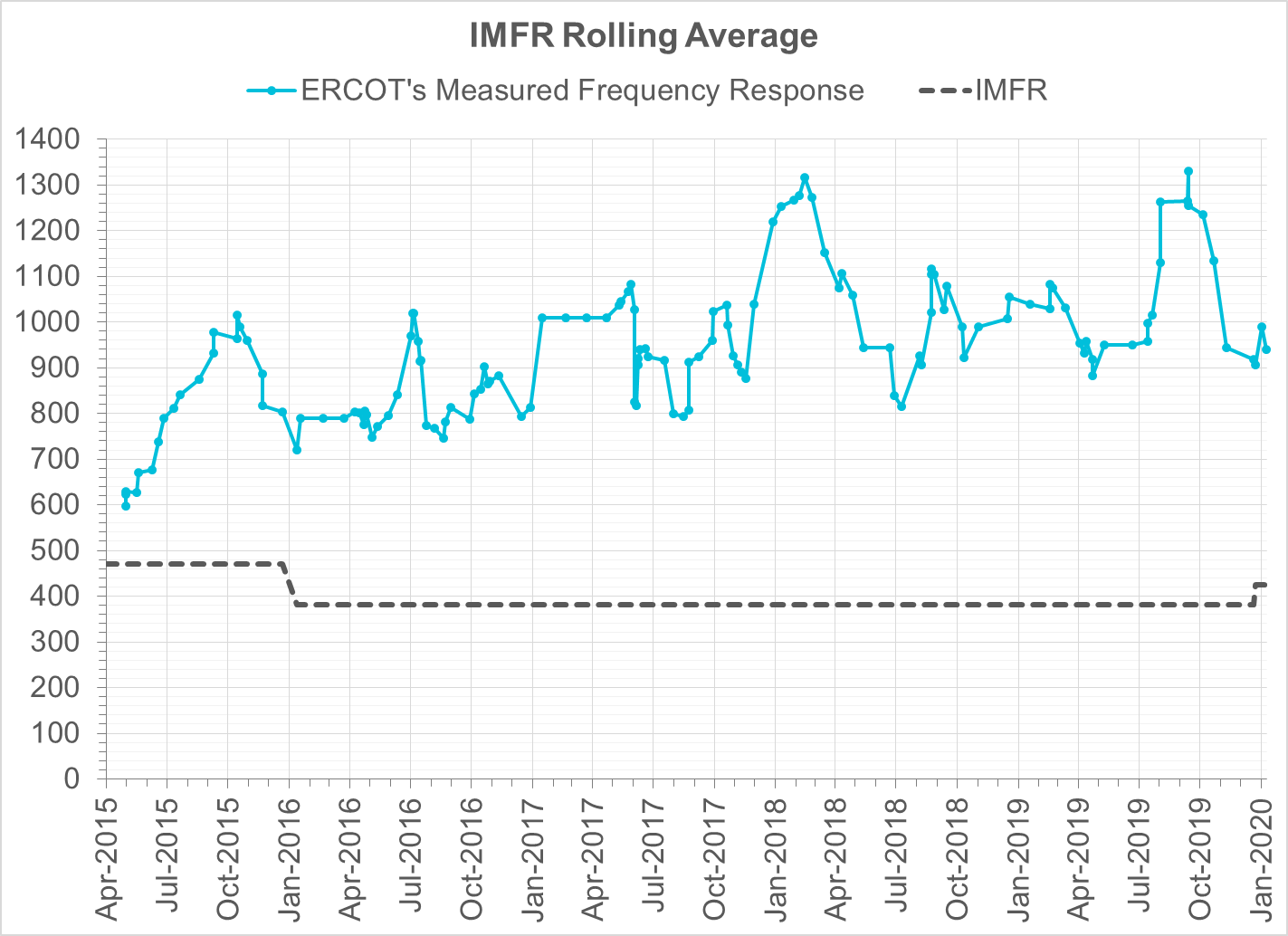 IMFR Performance currently 939.60 MW/0.1Hz
Frequency Response Obligation (FRO): 425 MW/0.1 Hz
November 2019
Frequency Control Report
CPS1 Performance
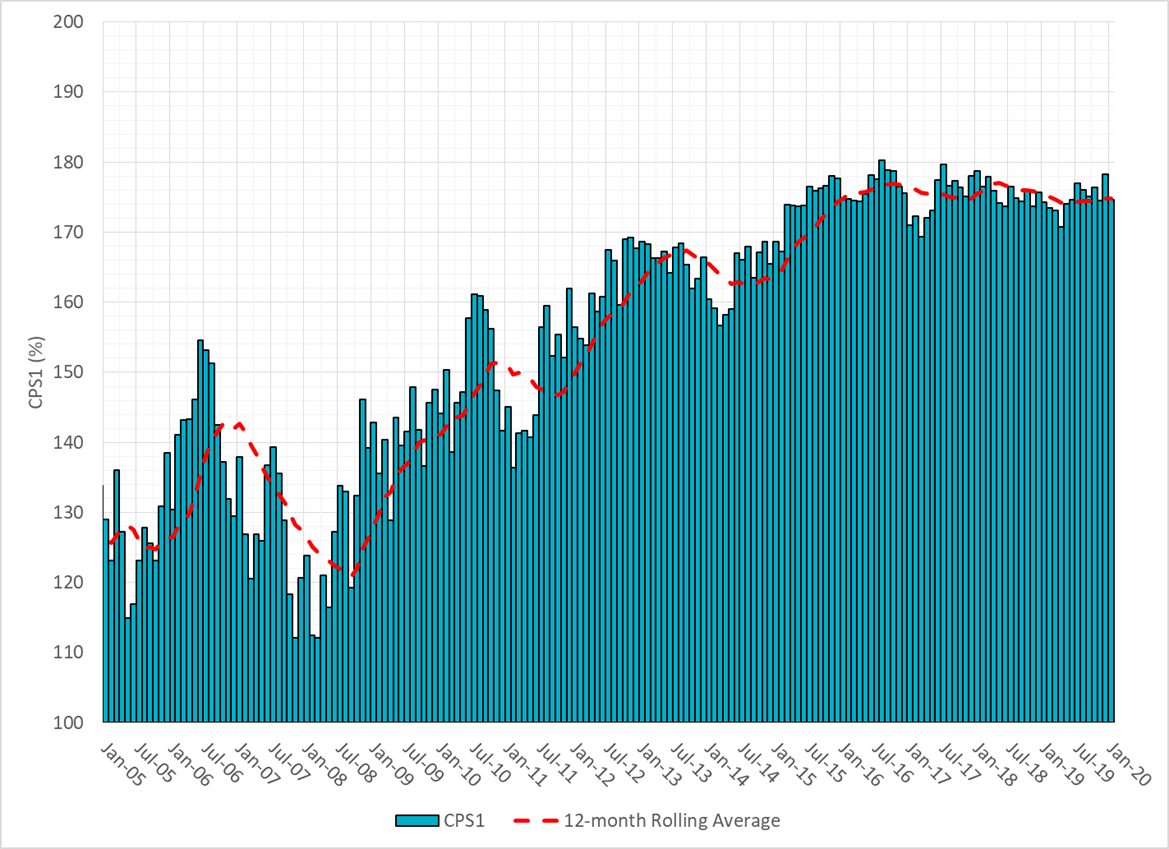 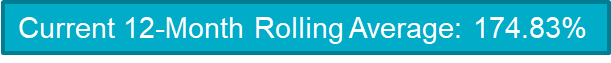 RMS1 Performance of ERCOT Frequency
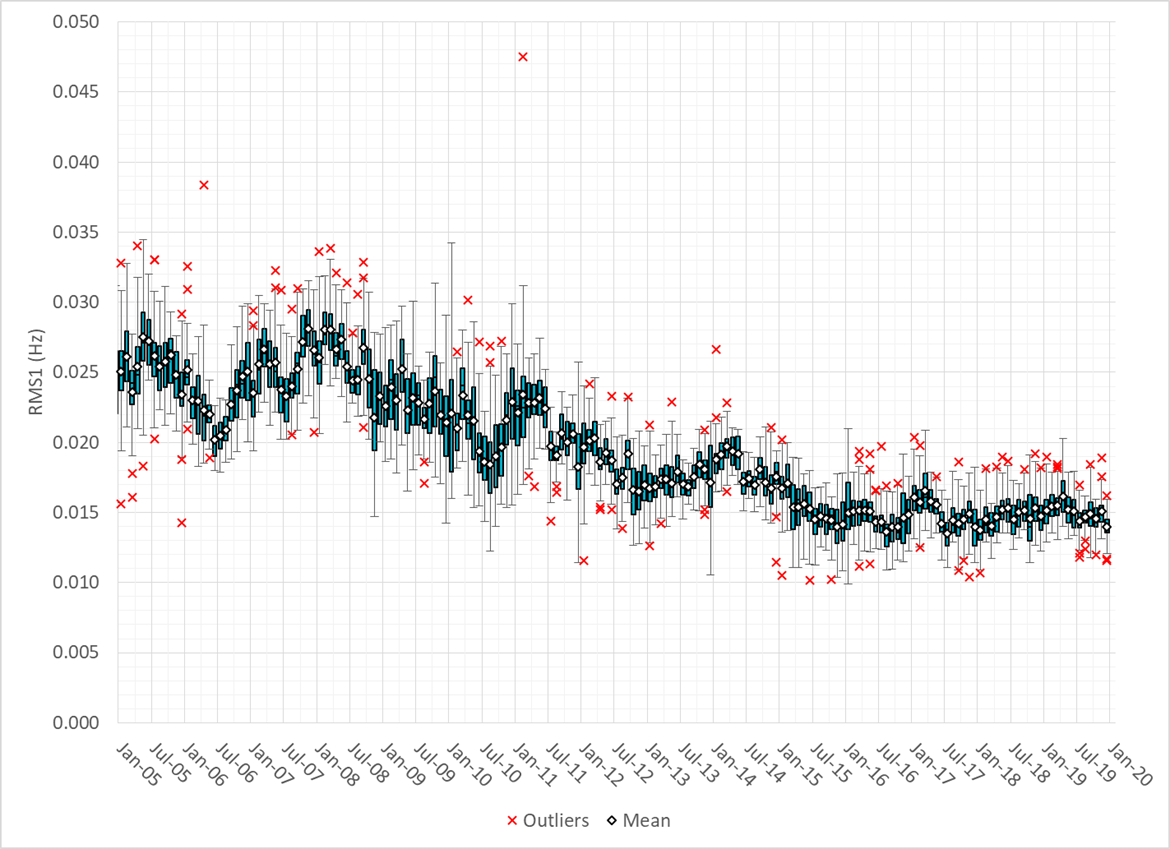 Frequency Profile Analysis
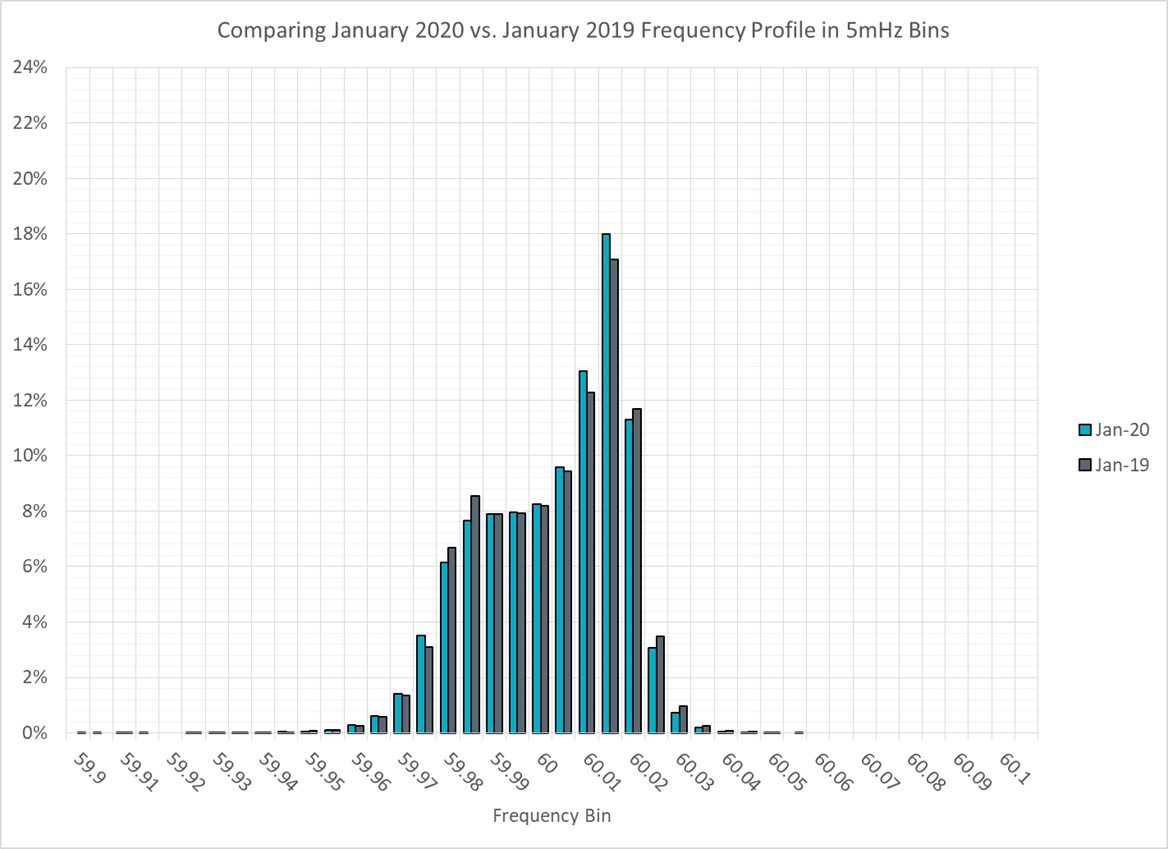 Time Error Corrections
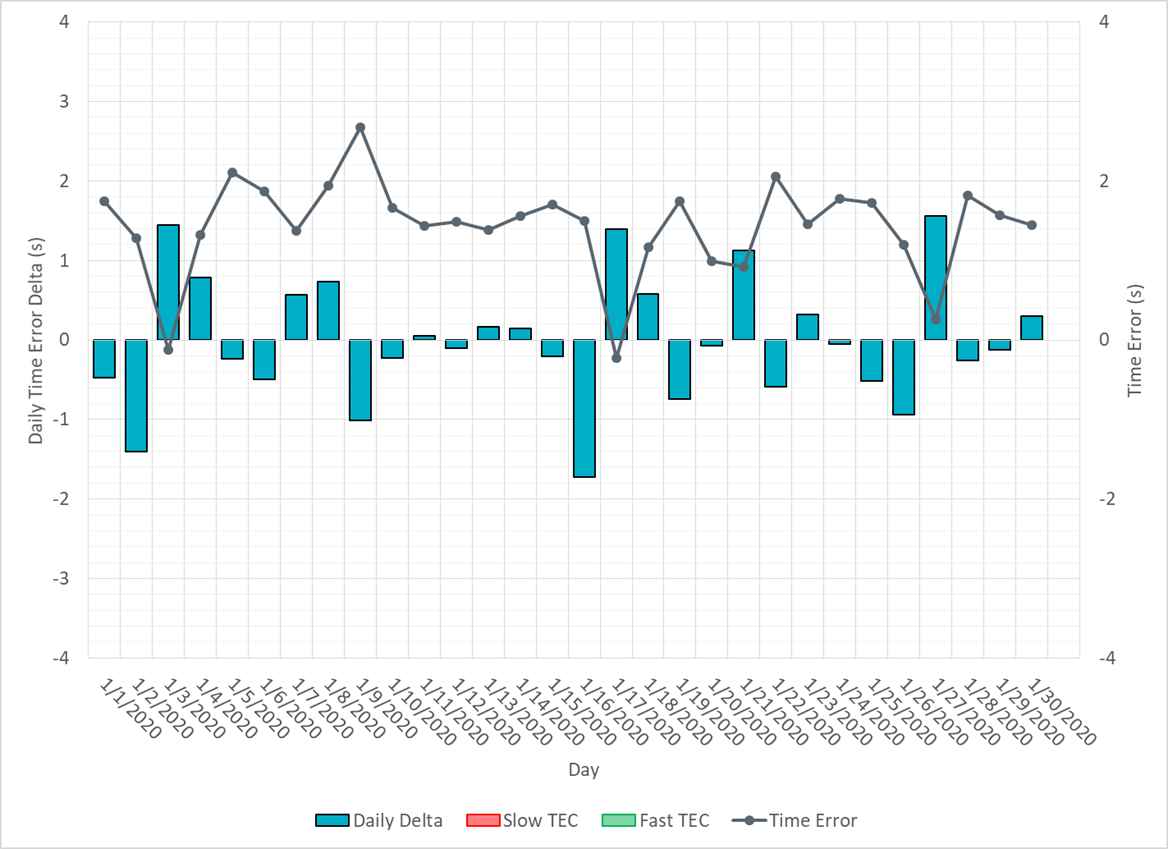 ERCOT Total Energy
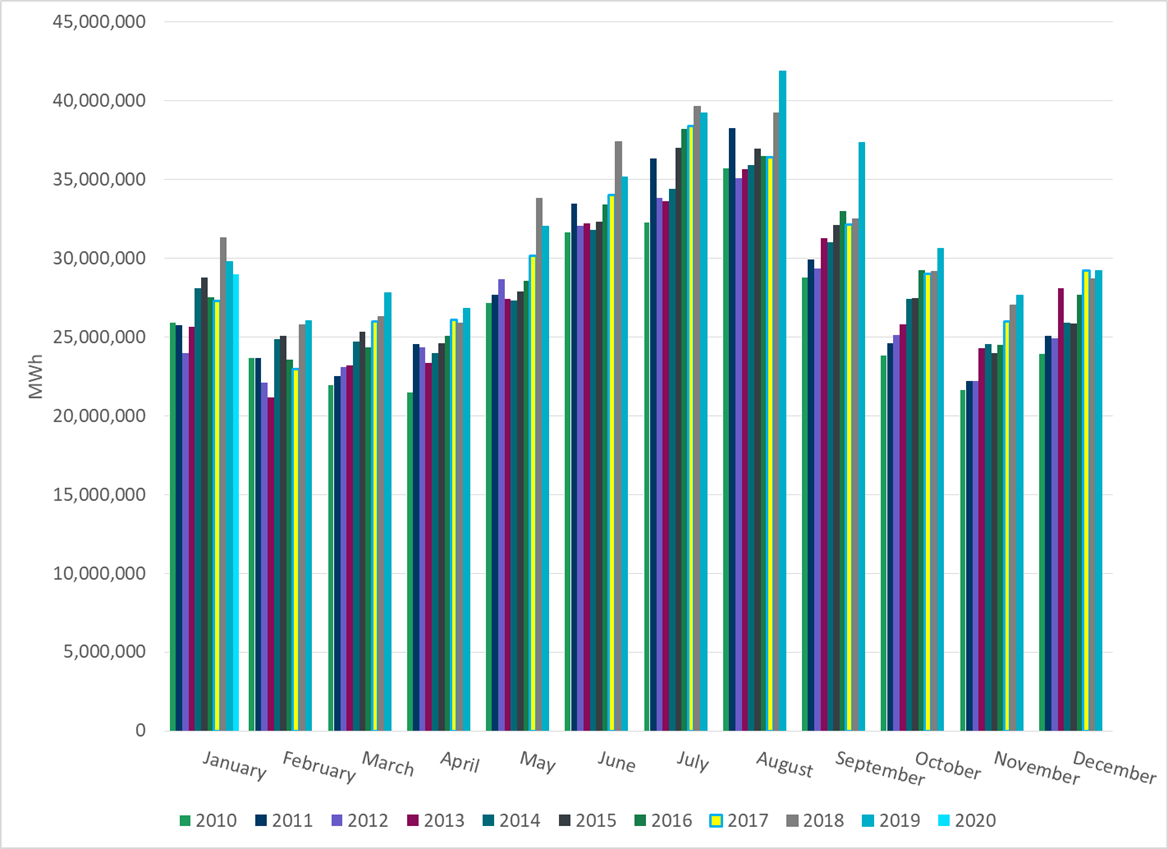 ERCOT Total Energy from Wind Generation
ERCOT % Energy from Wind Generation
ERCOT Total Energy from Solar Generation
ERCOT % Energy from Solar Generation
Questions?